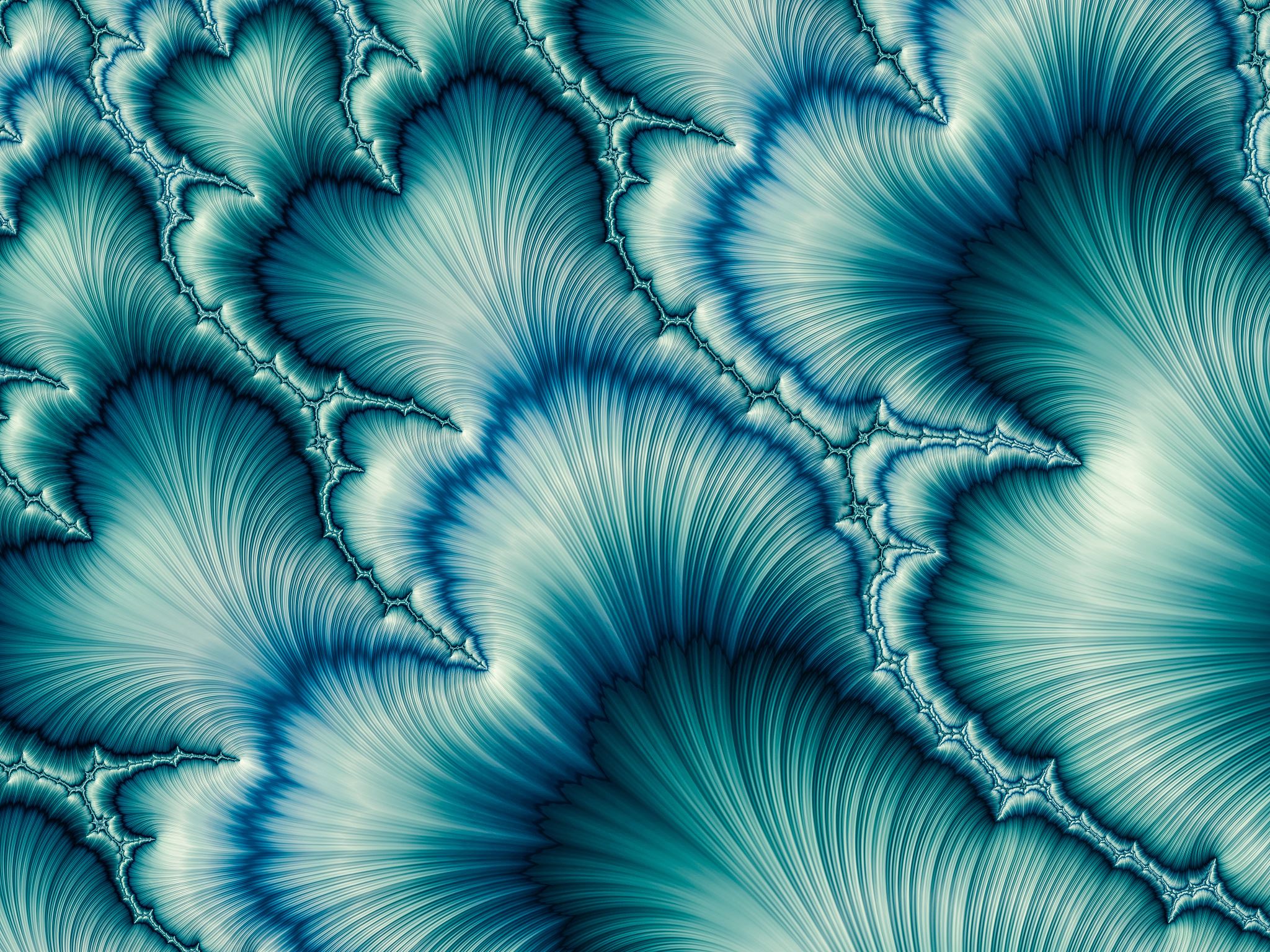 Lesson 7Drinking Water Quality
Dr. Omprakash Netula, 
Professor & HOD, 
JECRC Foundation
Physical Properties
Topic : Physical Properties of Drinking Water
INTRODUCTION
The quality of water is determined by the impurities present in it.  
The impurities may be physical, chemical or bacteriological in nature.   
In  order to ascertain the quality of water, it is subjected to various tests viz., physical, chemical and bacteriological tests. 
In this Lesson, introduction to quality of water and different physical tests will be dealt.
Impurities in water
It is not possible to find pure water in nature.  
The rain water as it drops down to the surface of earth absorbs dust and gases from the atmosphere.
It is further exposed to organic matter on the surface of earth and by the time, it reaches the source of water supply.
It is found to contain various other impurities also.
purpose of classification of impurities of water
The impurities present in water may be divided into the following three categories: 
1. Physical impurities
  2. Chemical impurities
       3. Bacteriological impurities
Analysis of water
In order to ascertain the quality of water, it is subjected to various tests.  These tests can be divided into the following three categories: 
Physical tests
Chemical tests
Bacteriological tests
Precautions to be taken while collecting water sample
The water should be collected in bottles, especially of white glass, having well-fitted stoppers.

Bottles having holding capacity of about  2 litres of water are necessary for chemical analysis and for biological teat use smaller bottles.

Bottles should be thoroughly cleansed.
Water Quality Parameters
Water has its own

Physical properties

Chemical composition and

Biological Properties
Physical test
Under this category, tests are carried out to examine water from the following: 

Colour
Taste and Odour
Temperature
Turbidity
Electrical Conductivity
Chemical properties:
pH
Total Dissolved Solids(TDS)
Major ions
Minor or trace elements
Hardness
Salinity
Alkalinity
Biological Properties:
Dissolved Oxygen (DO)
Biochemical Oxygen
Demand(BOD)
Chemical oxygen
Demand(COD)
Microorganisms-Bacterial
counts
END